Lean for Executives & Managers
Friday April 8, 2016
Workshop Agenda
What is Lean and Why is it Important? 
 Lean as a Management Tool
 Lean Structure
 Management’s Role in Lean
 Resource Allocation
 Project Identification
 Project Implementation 
 Incorporating Lean into Your Day
 Group Discussion: Challenges with Implementing Lean
What is Lean?
A structured approach to maximizing customer value while minimizing waste

Lean consists of a variety of approaches and tools that are fit 
to purpose

Guiding Principles:
	- Staff closest to the work have the best (feasible and impactful) ideas for improvements
	- A series of small or low cost improvements can have a significant impact
	- Evaluate and improve the process, not the people
	- Challenge the conventional wisdom
	- Focus on actual need
What is Lean: The 8 Wastes
Transportation – movement of materials
Inventory – materials / items kept in storage
Motion – movement of people
Waiting – time spent waiting on something or someone
Over-Production – producing more than what is needed
Over-Processing – reviewing / processing more than what is needed
Defects – errors that lead to rework
Skills – using staff for tasks that are not aligned with their skillset
Why is Lean Important?
The methodology supports organizations in their efforts to ensure they are:
Responsive to partners and customers
Adaptable
Easy to navigate and access
Streamlined and technology-enabled

Encourages and enables a culture of continuous improvement.
Lean as a Management Tool
Performance Management Reporting & Analysis
	- Break down problems into their “prime number” components
	- Analyze trends and monitor progress
	- Identify problem areas
	- Assign resources appropriately

Resource Management
	- Frees up time that might be spent on non-value added items
	- Prevents building unnecessarily complex and large systems

Corporate Culture
	- Improves morale
	- Encourages employees to challenge conventional wisdom
Lean Staff Structure
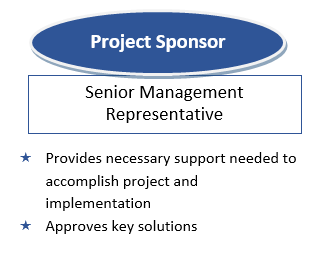 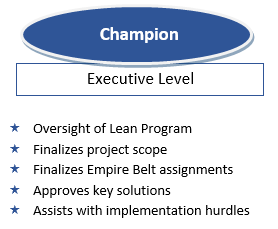 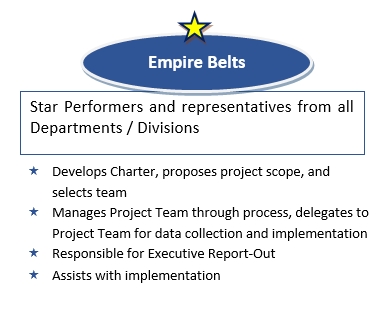 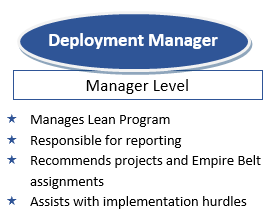 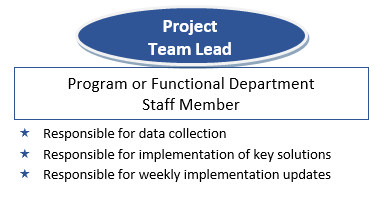 Management’s Role: Resource Allocation
Identify Strong Resources
- Empire Belt traits & characteristics include:
Motivated & eager
Strong public speaker
High energy
Operationally minded
Sharp / intelligent
Star performer of that department
Providing relevant team members
Support their Development / Involvement
Consider it as an investment
Work with appropriate parties to ensure they have the bandwidth
Encourage participation
Management’s Role: Project Identification
Responsible for identifying processes / workflow that have:
Long lead times
Customer confusion
Significant paperwork
Several reviews
Requested an IT solution
Received customer complaints
Not met KPI Targets
Management’s Role: Project Implementation
Stress that the “end” is NOT creating the Implementation Plan
Accountability falls across all levels of management
Consider yourself a resource
Enlist leadership support
Attend and provide regular progress updates
Communicate progress widely
Provide the time & resources to support the work
Ask “What can I help with”
Work through any barriers or issues
Incorporating Lean into Your Day
Look for opportunities to reduce waste in all processes

Ask why, dig deeper, and challenge conventional wisdom

Leverage resources and include the appropriate people in key decisions

Always think about the customer experience

Focus on actual need
Group Discussion: 

Challenges Implementing Lean